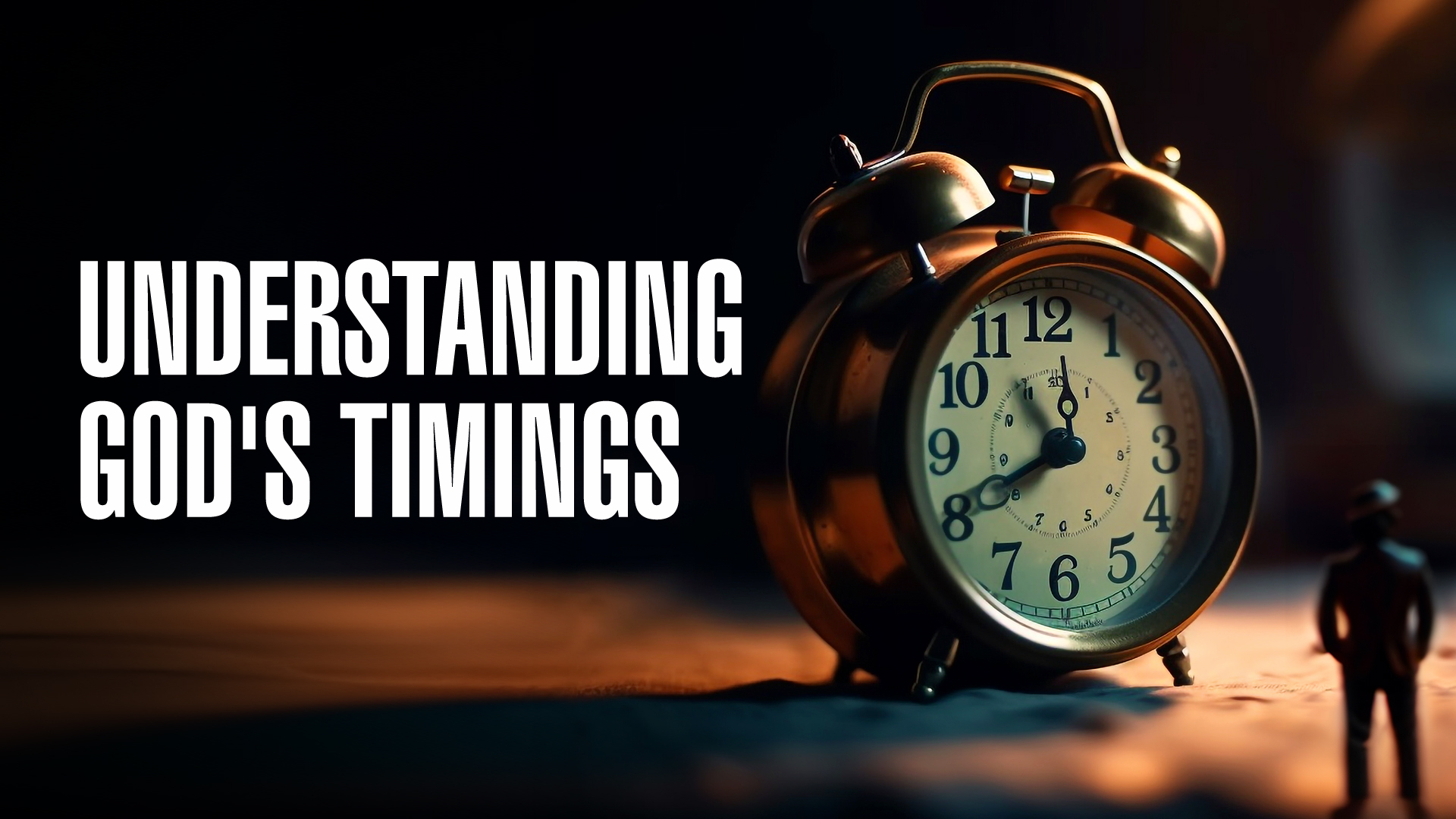 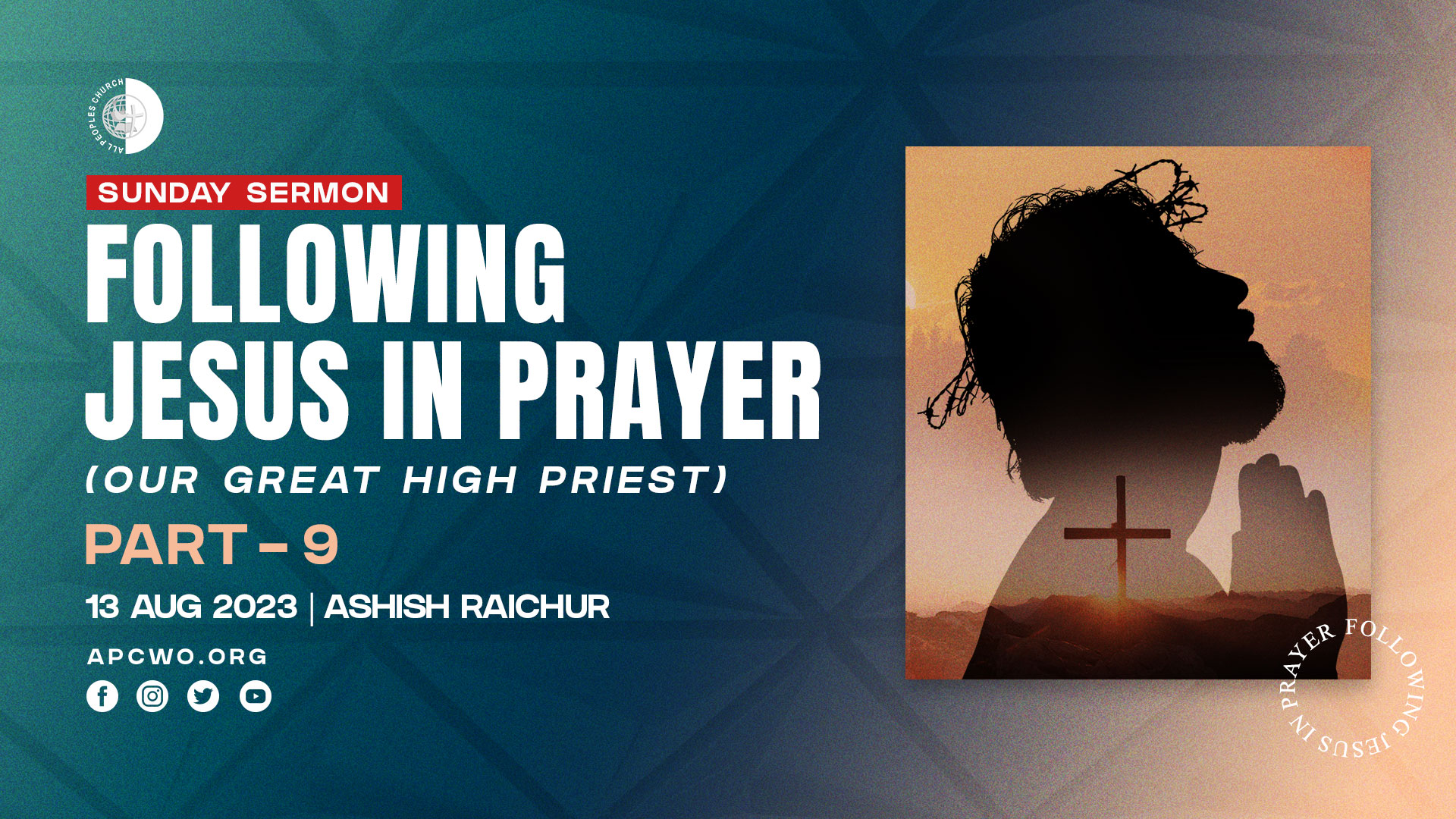 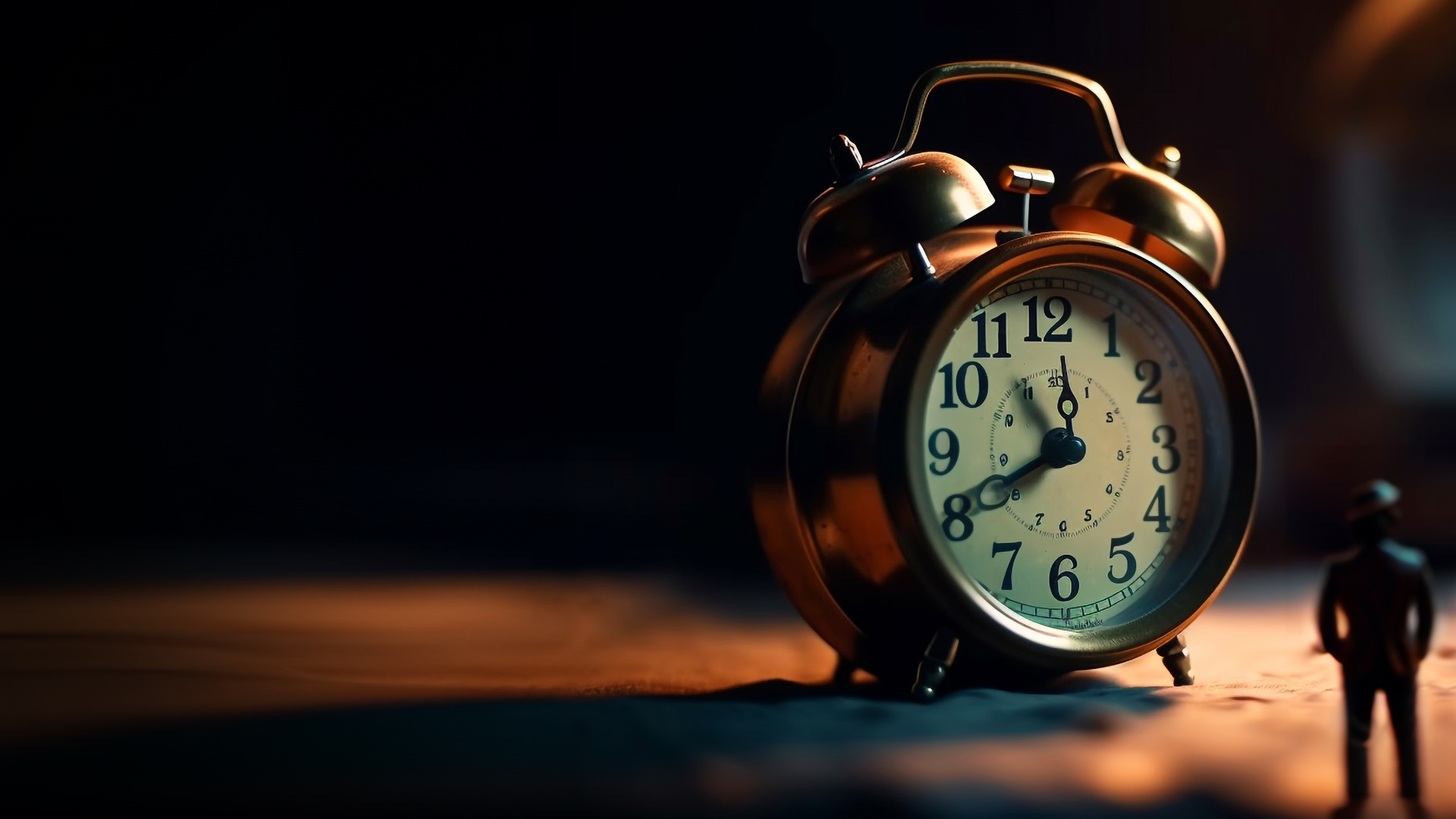 EXERCISING RESTRAINT BEFORE THE TIME.
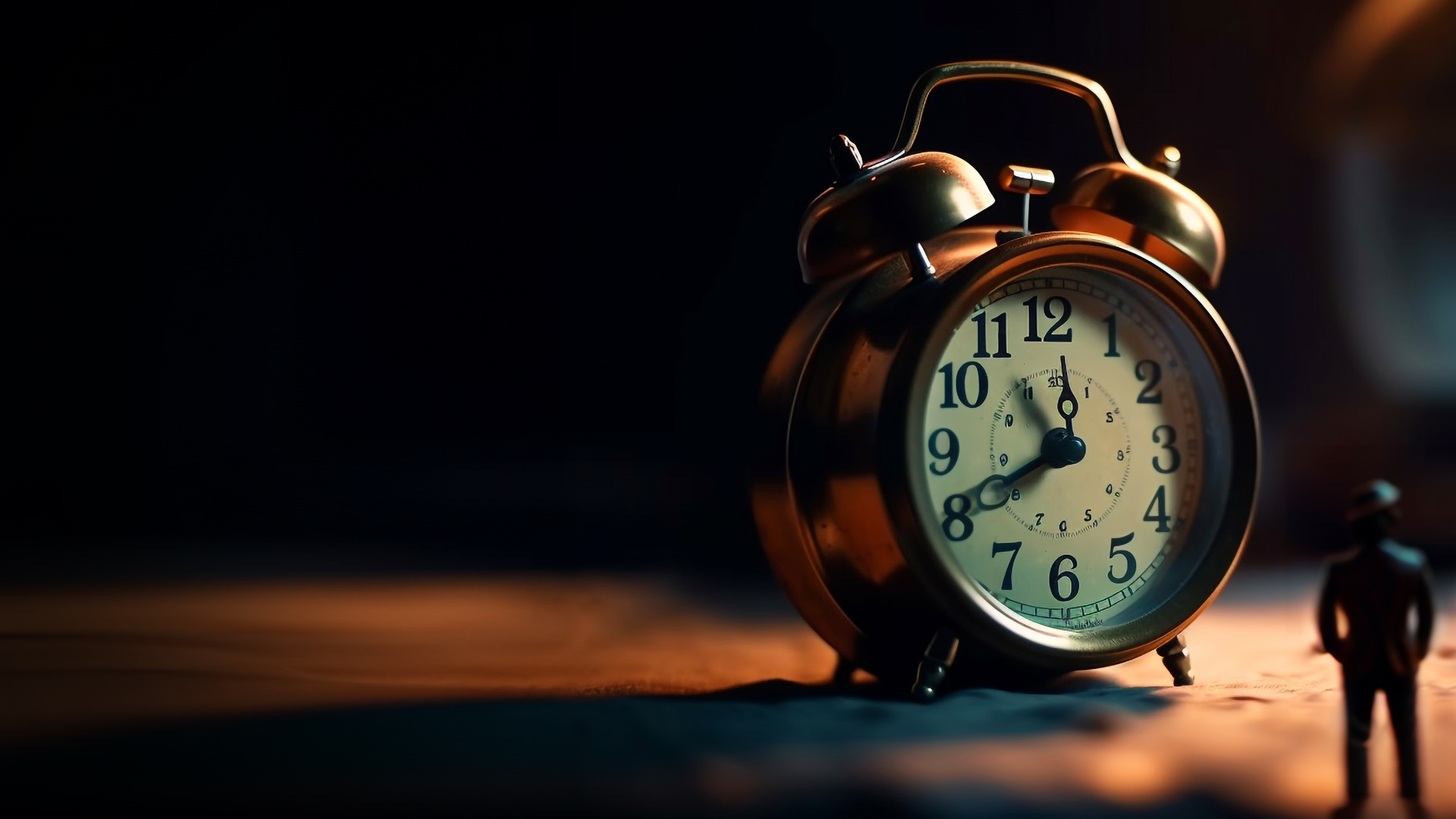 John 2:4 
Jesus said to her, "Woman, what does your concern have to do with Me? My hour has not yet come."
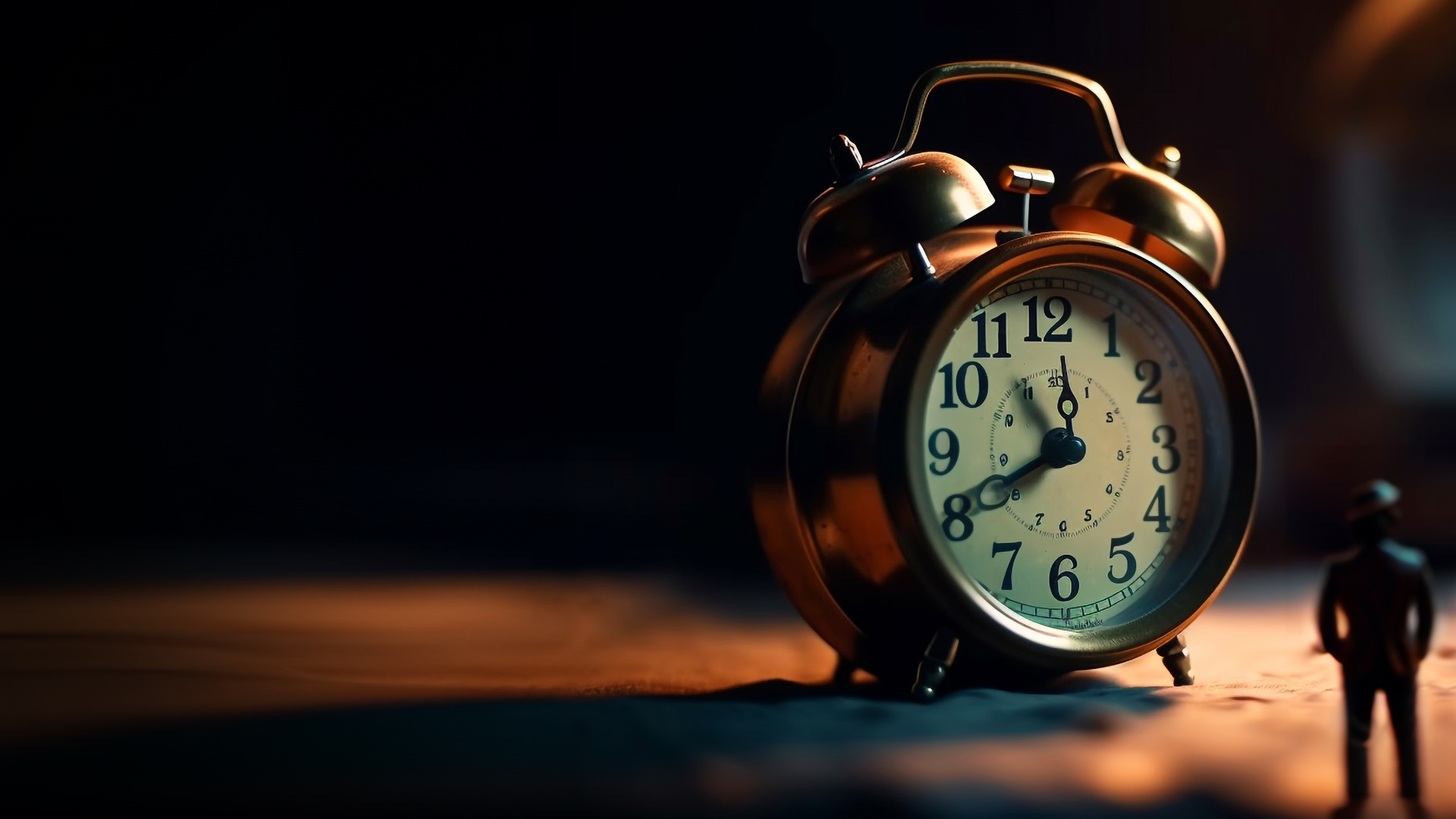 John 7:6,8
6 Then Jesus said to them, "My time has not yet come, but your time is always ready.
8 You go up to this feast. I am not yet going up to this feast, for My time has not yet fully come."
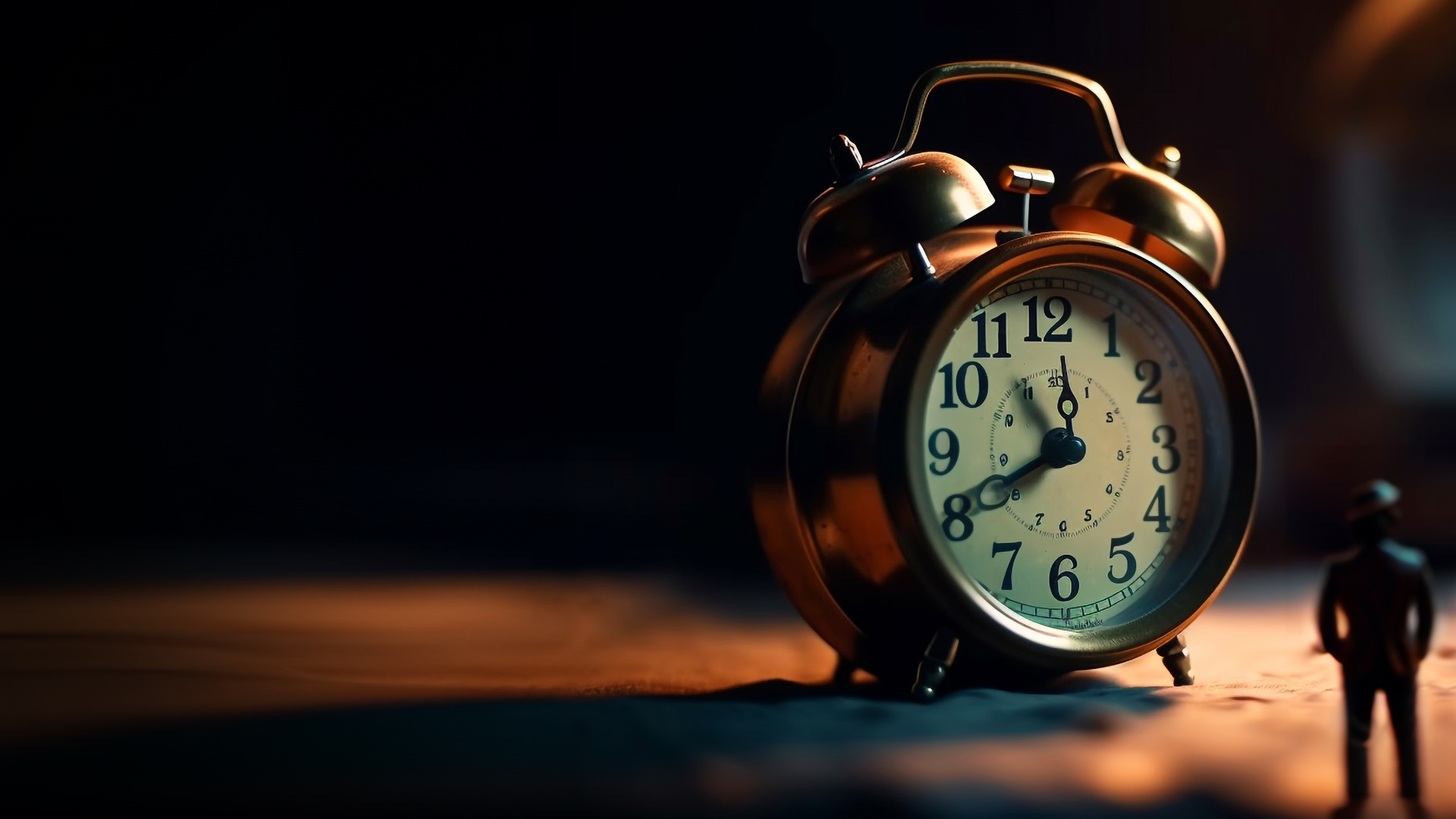 CONFIDENT IN LIFE BECAUSE OF GOD'S TIMING.
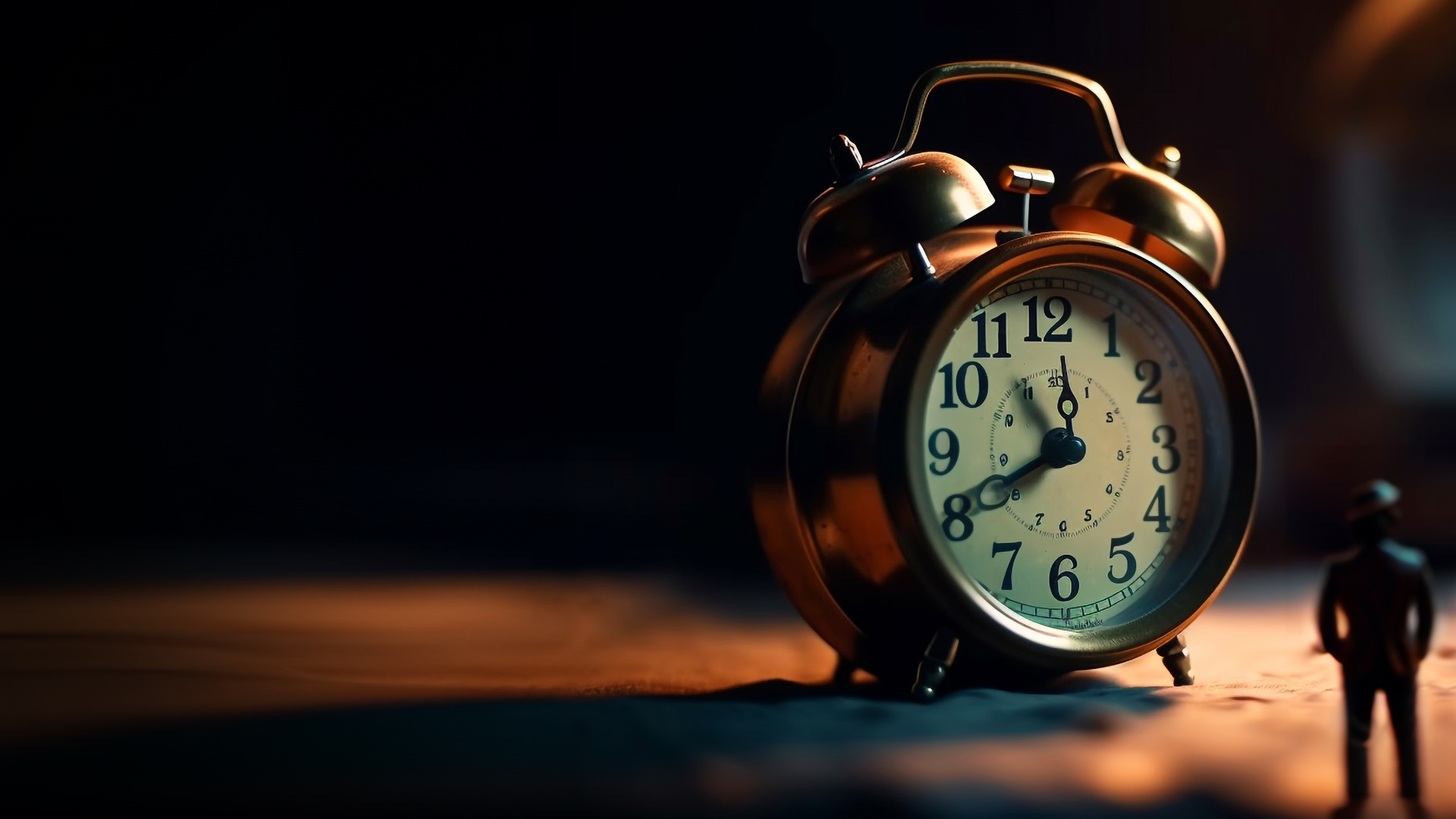 John 7:30 
Therefore they sought to take Him; but no one laid a hand on Him, because His hour had not yet come.
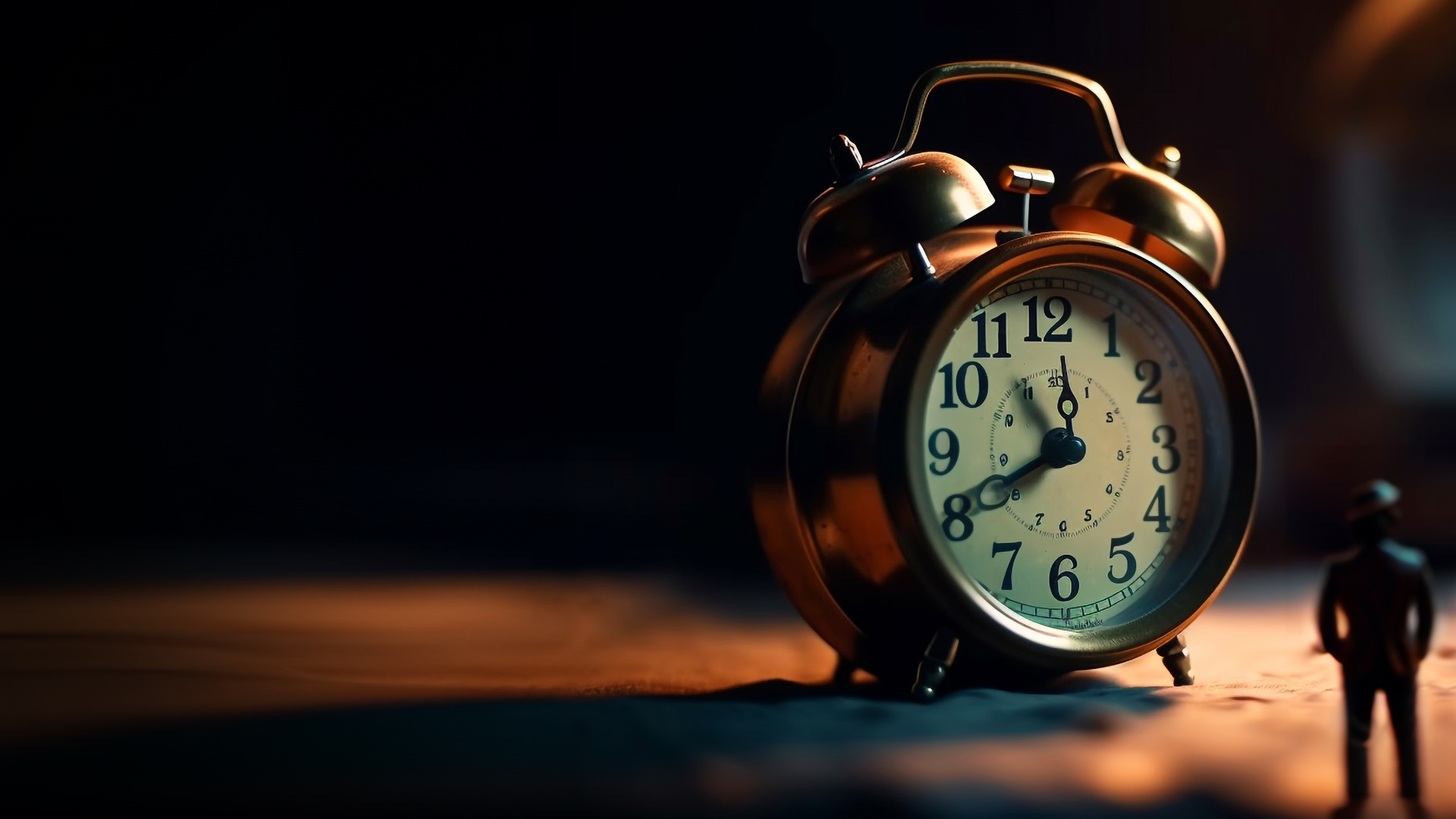 John 8:20 
These words Jesus spoke in the treasury, as He taught in the temple; and no one laid hands on Him, for His hour had not yet come.
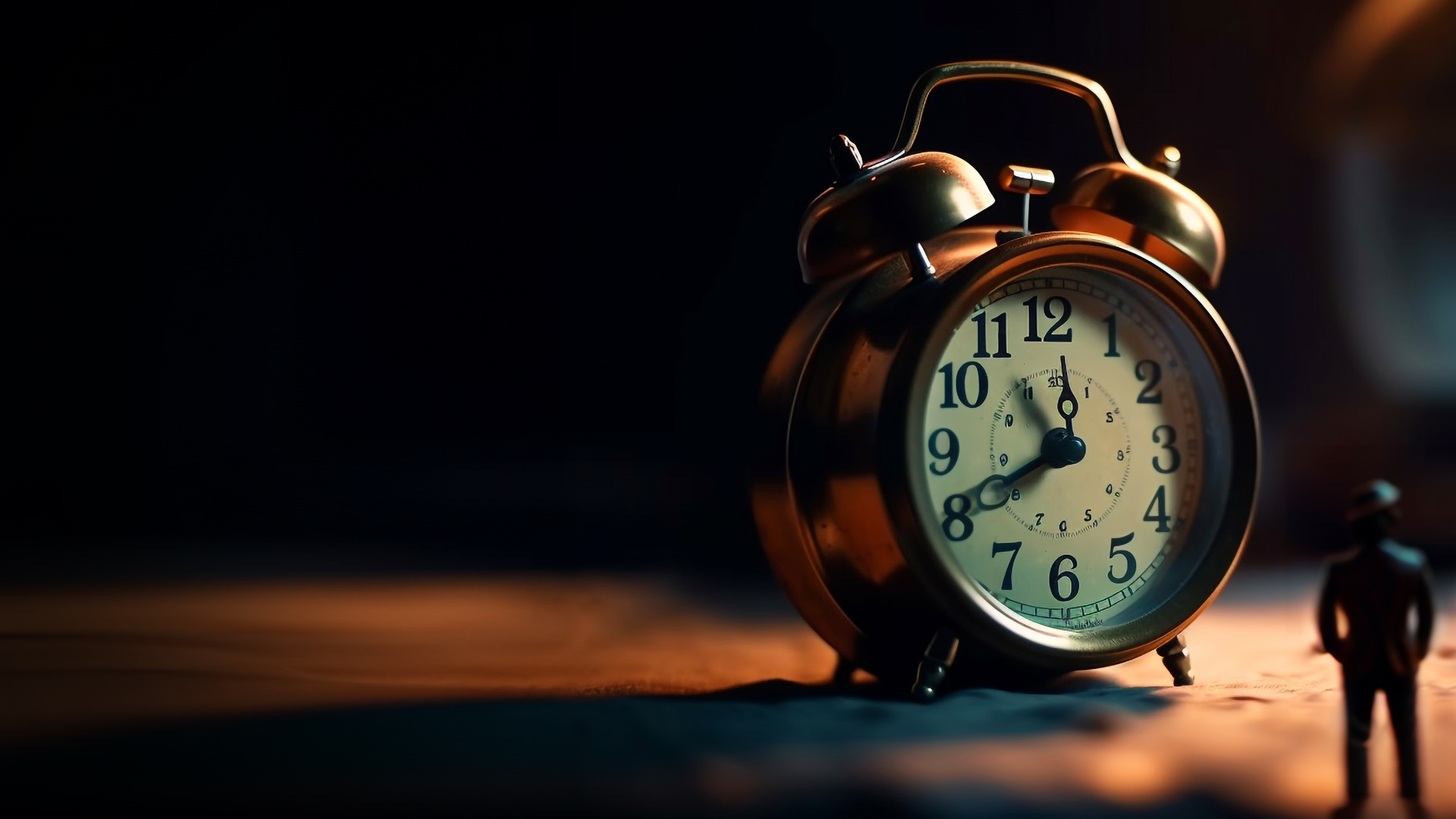 RECOGNIZING AND RESPONDING WHEN THE TIME HAS COME.
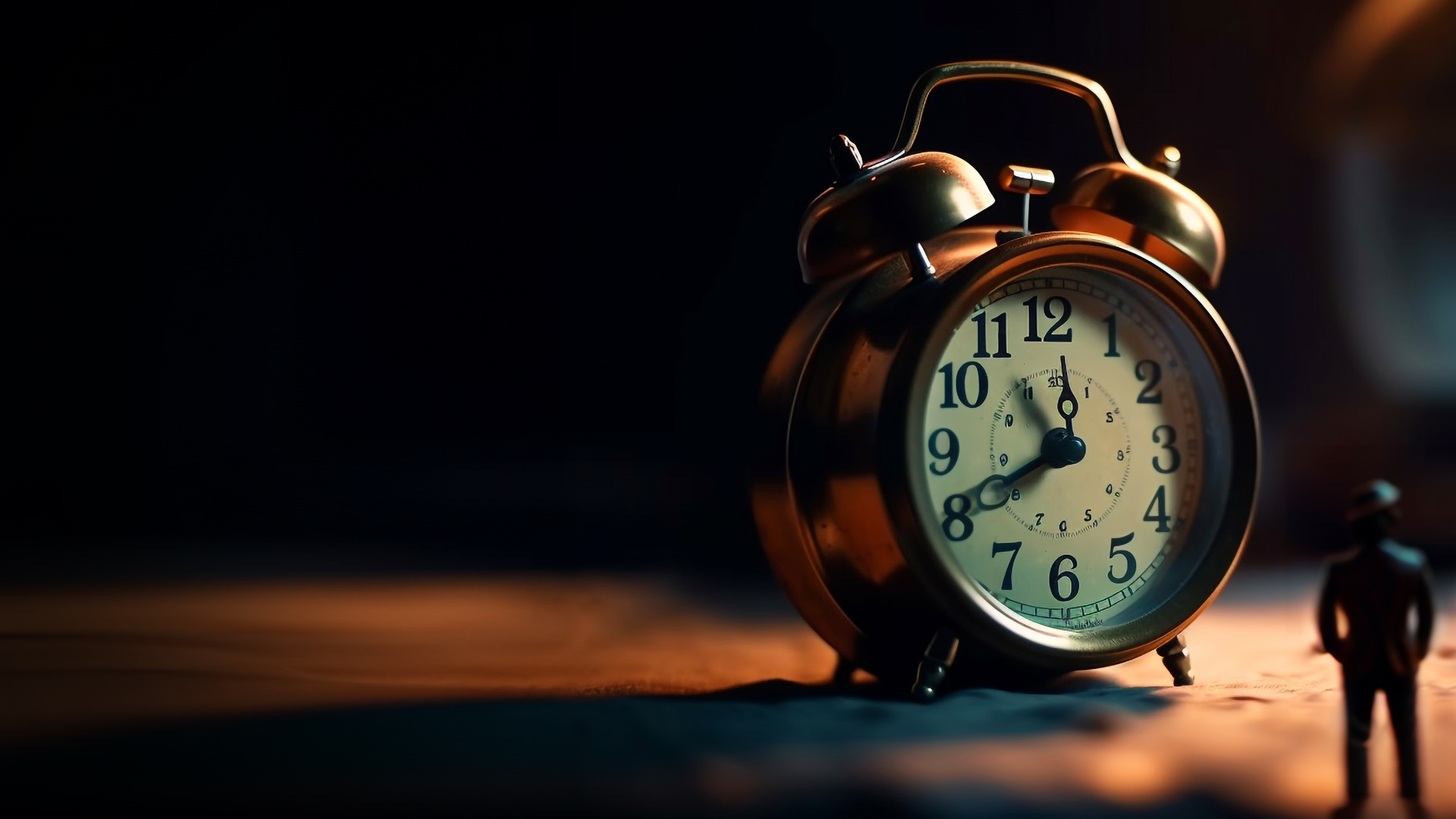 John 12:23 
But Jesus answered them, saying, "The hour has come that the Son of Man should be glorified.
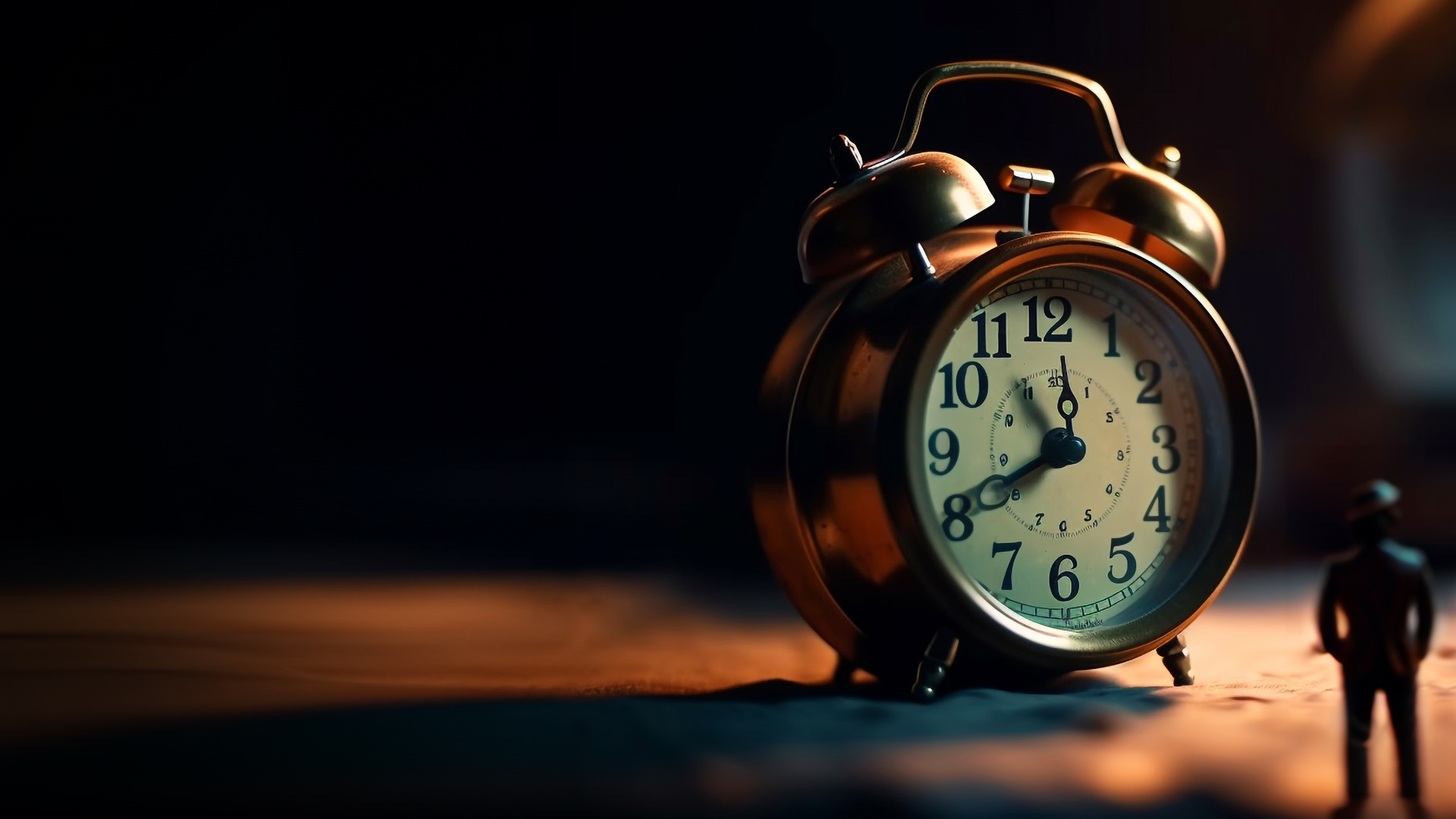 John 12:27 
"Now My soul is troubled, and what shall I say? 'Father, save Me from this hour'? But for this purpose I came to this hour.
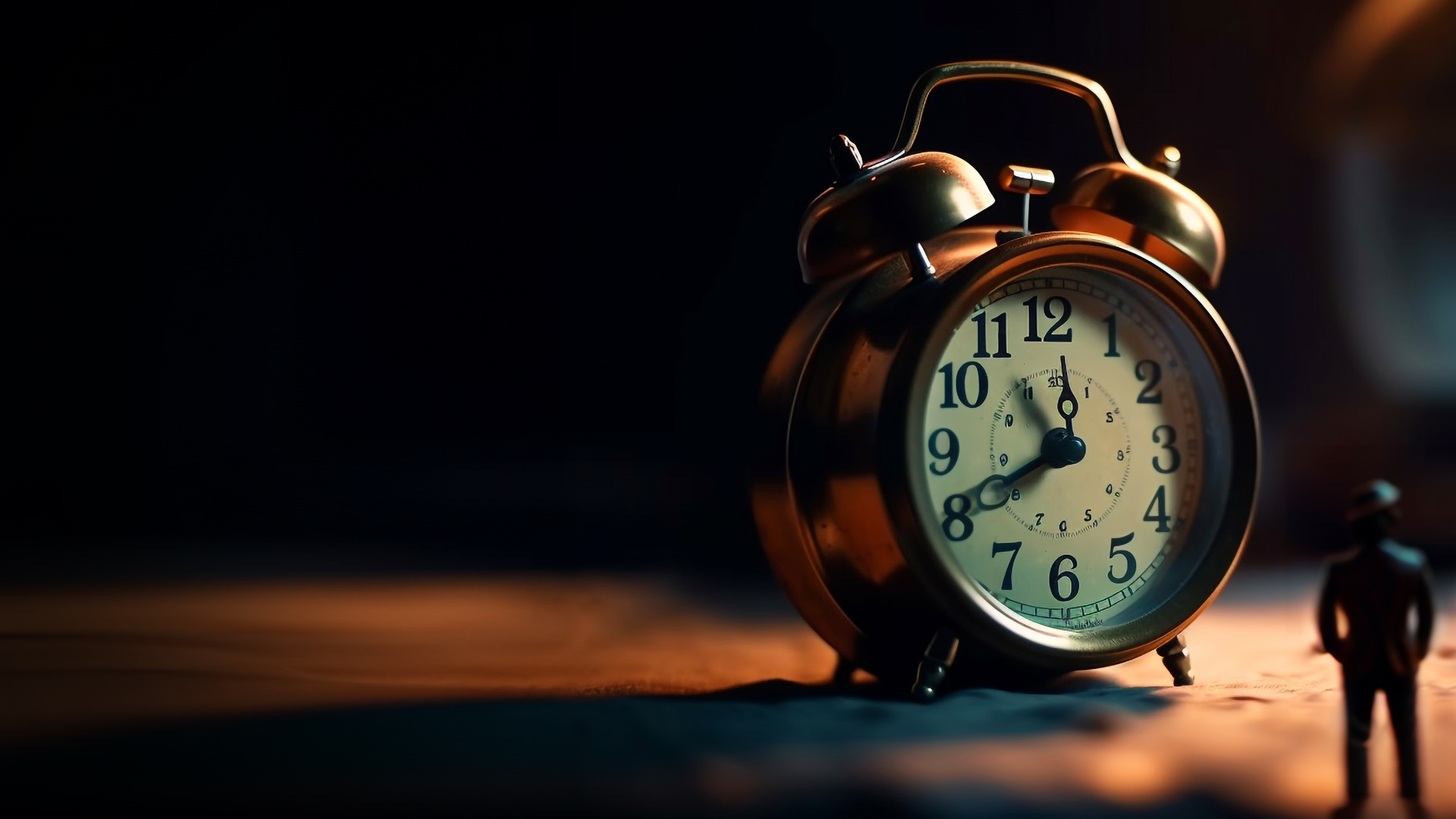 John 13:1 
Now before the Feast of the Passover, when Jesus knew that His hour had come that He should depart from this world to the Father, having loved His own who were in the world, He loved them to the end.
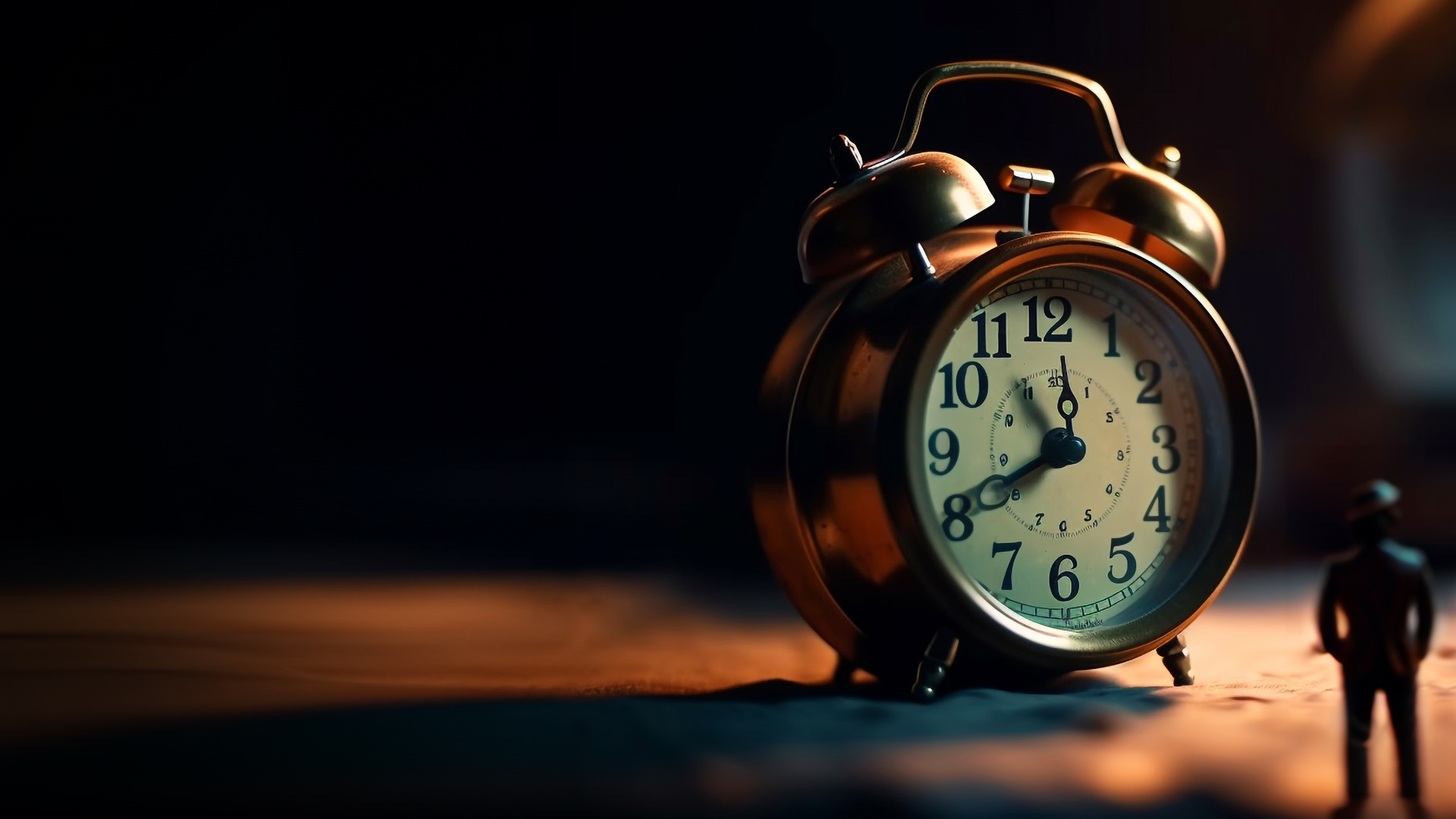 John 17:1 
Jesus spoke these words, lifted up His eyes to heaven, and said: "Father, the hour has come. Glorify Your Son, that Your Son also may glorify You,
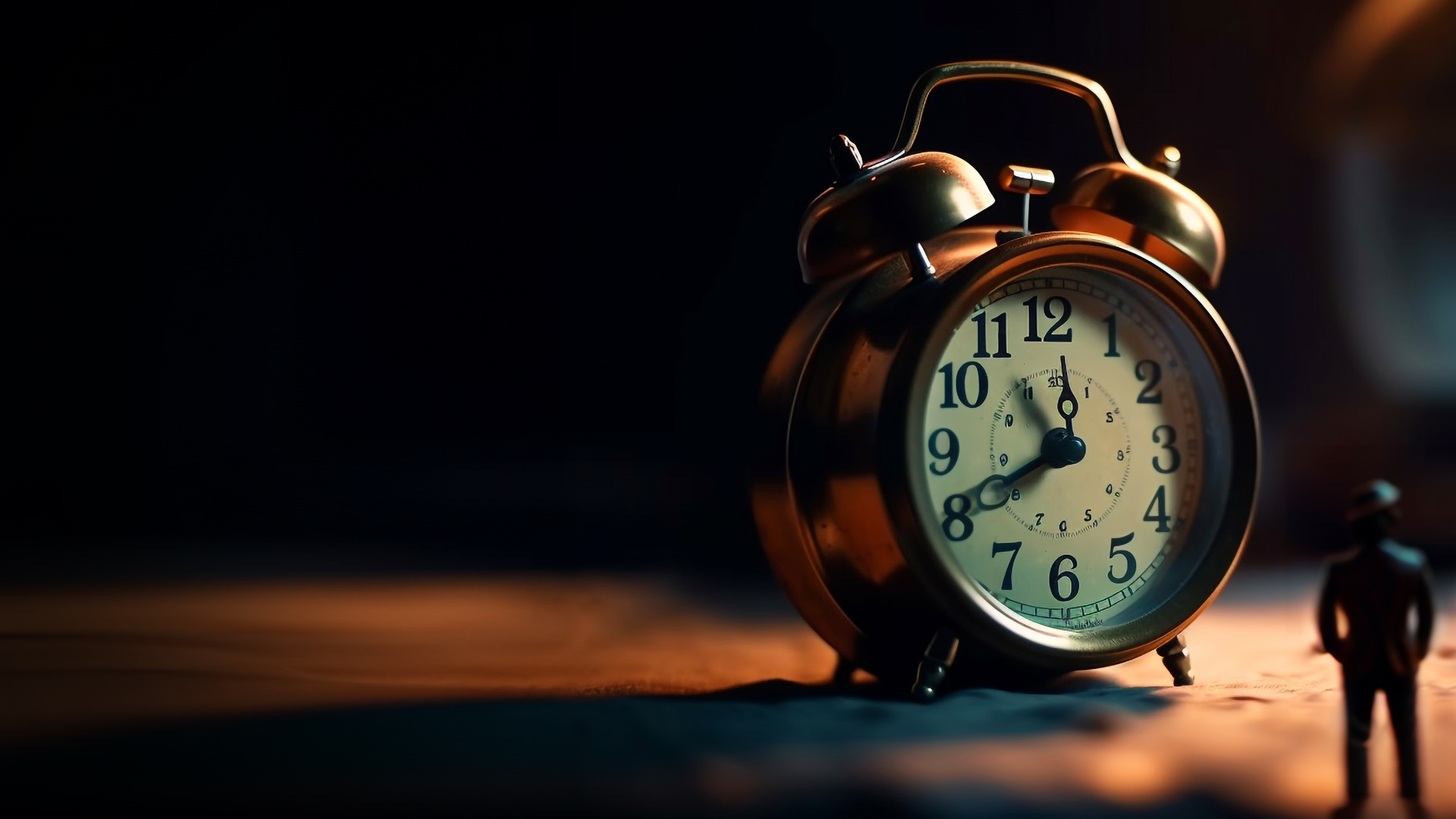 FORESEEING WHAT LIES AHEAD - THE TIME IS COMING.
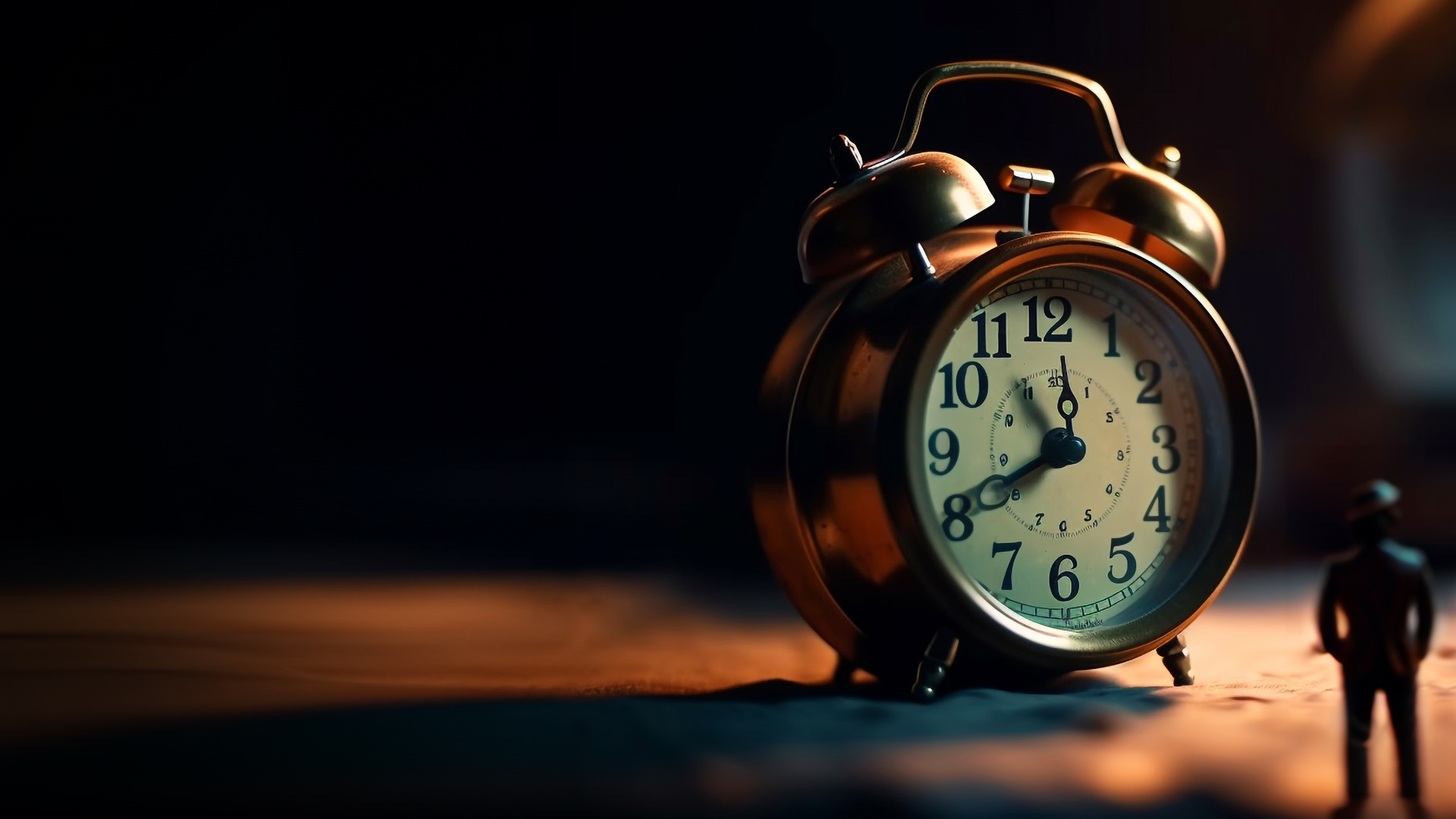 John 4:21,23
21 Jesus said to her, "Woman, believe Me, the hour is coming when you will neither on this mountain, nor in Jerusalem, worship the Father.
23 But the hour is coming, and now is, when the true worshipers will worship the Father in spirit and truth; for the Father is seeking such to worship Him.
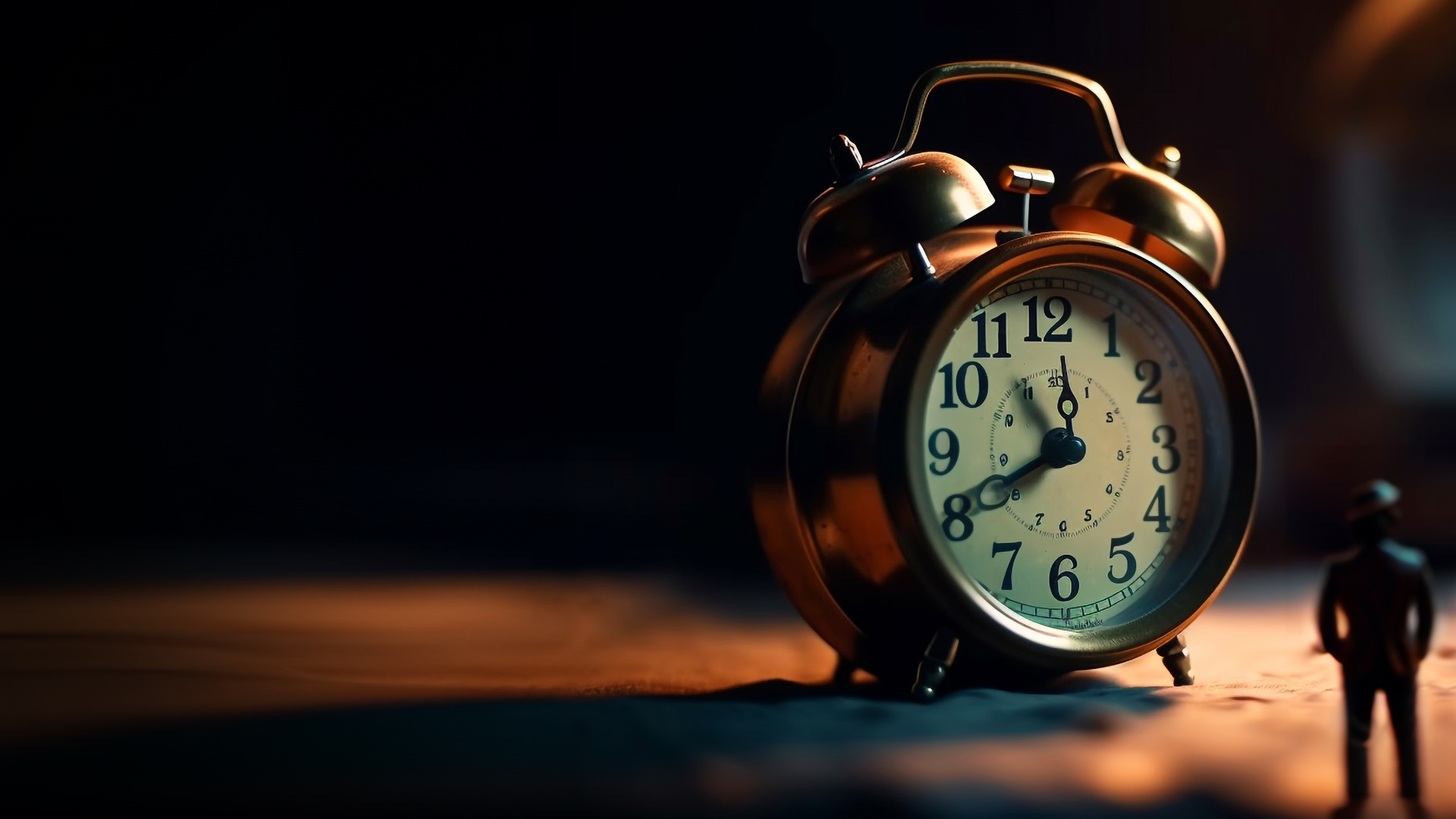 John 5:25,28
25 Most assuredly, I say to you, the hour is coming, and now is, when the dead will hear the voice of the Son of God; and those who hear will live.
28 Do not marvel at this; for the hour is coming in which all who are in the graves will hear His voice
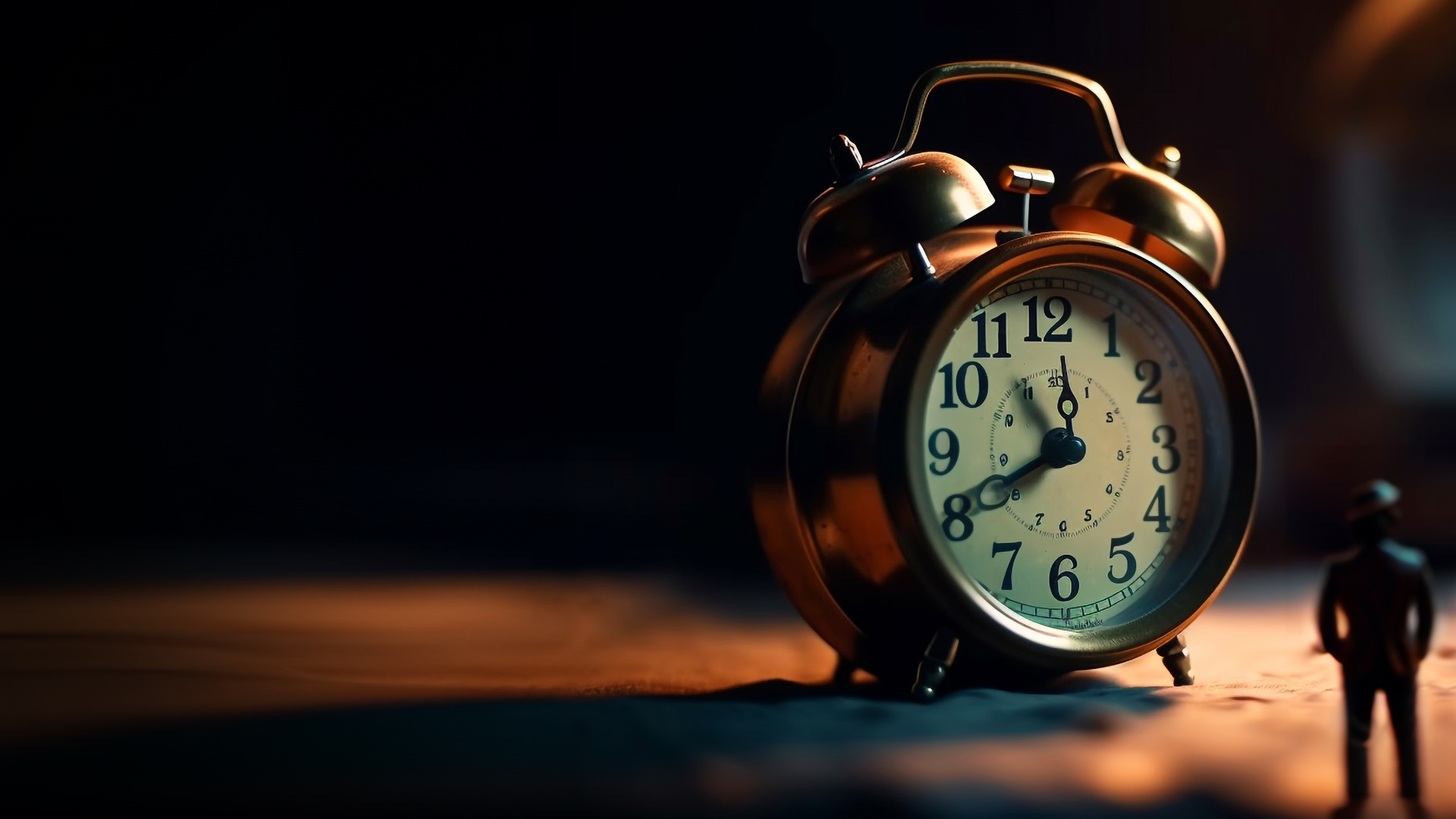 John 16:2 
They will put you out of the synagogues; yes, the time is coming that whoever kills you will think that he offers God service.
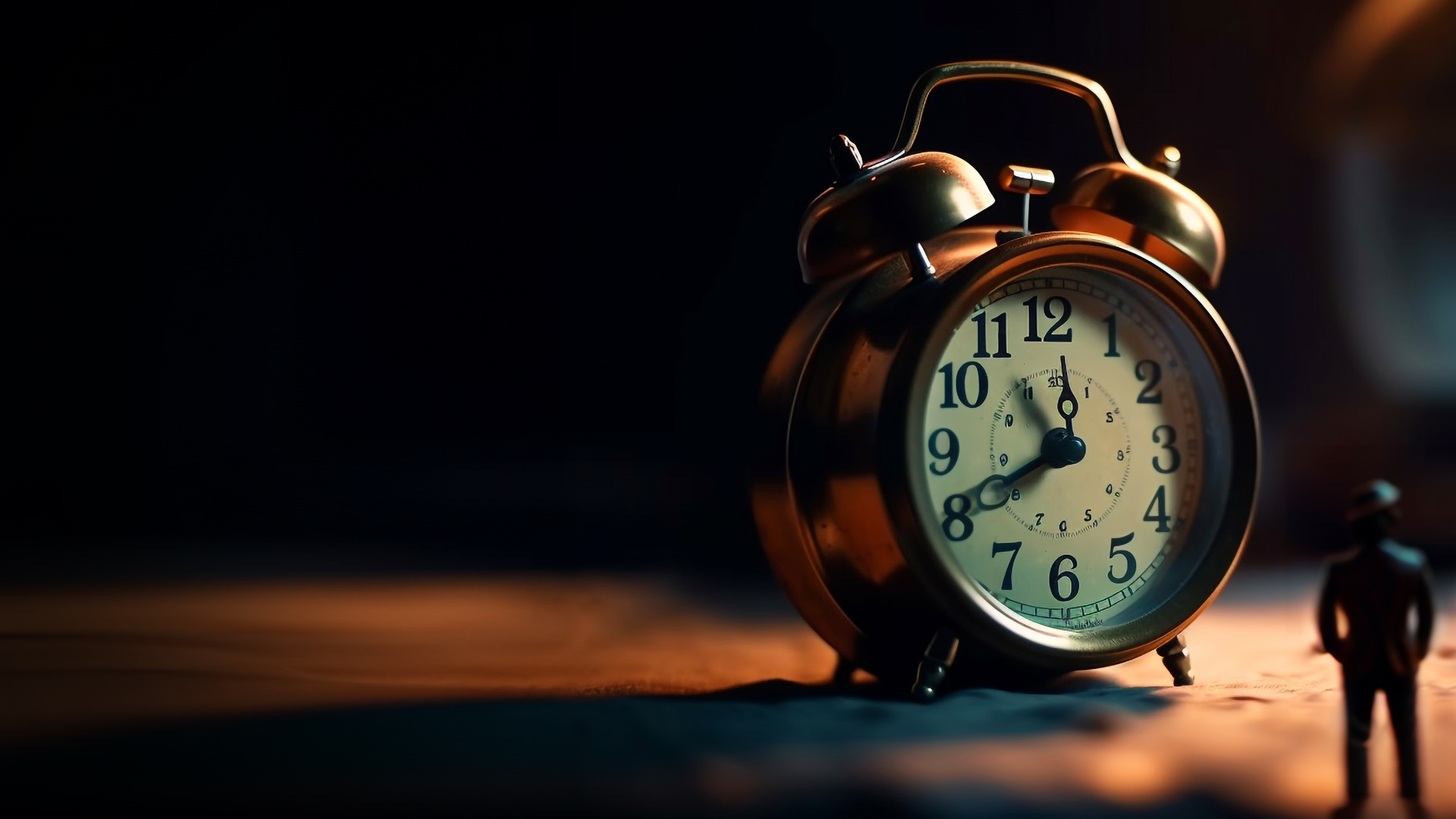 John 16:4 
But these things I have told you, that when the time comes, you may remember that I told you of them. "And these things I did not say to you at the beginning, because I was with you.
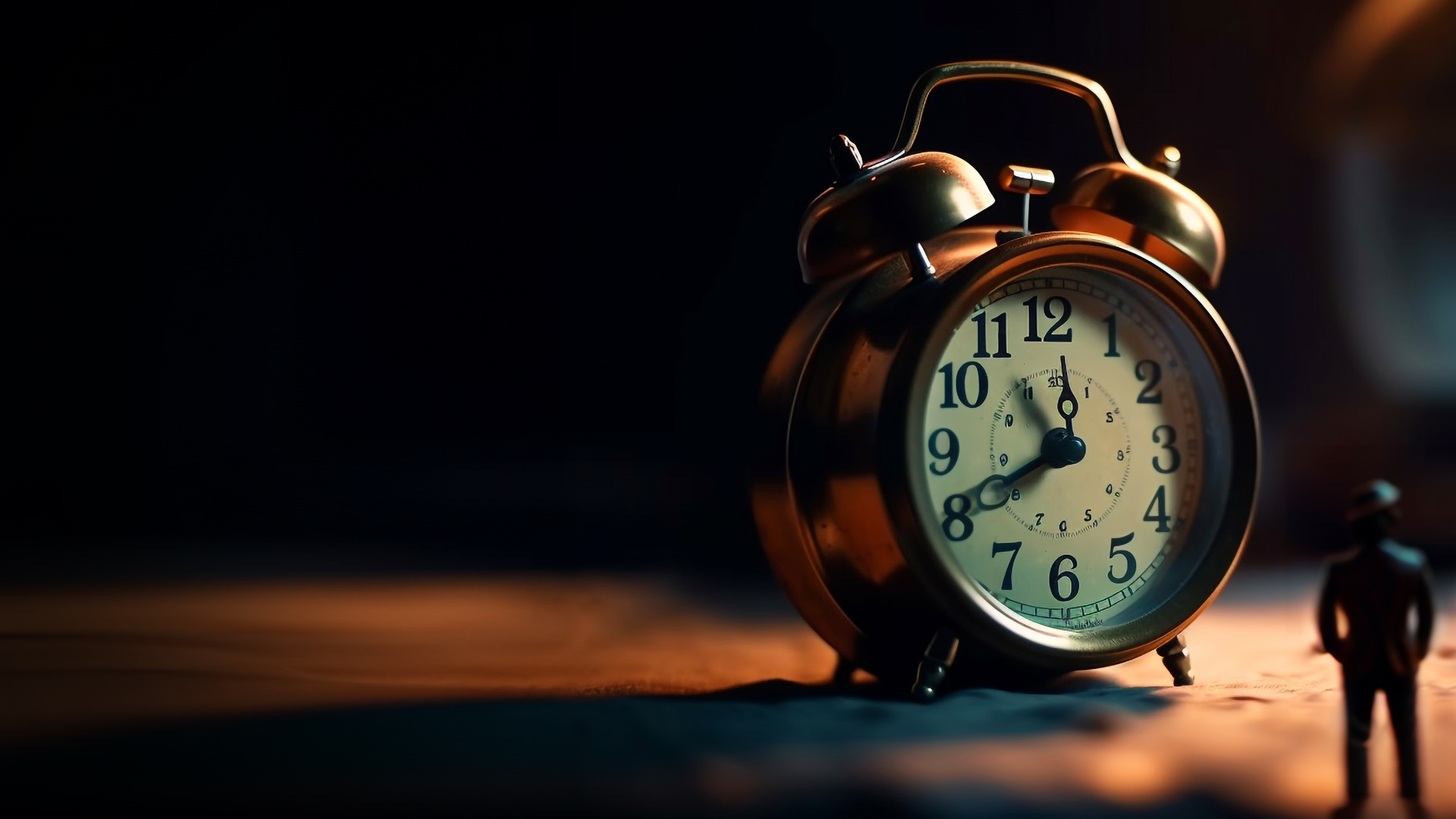 John 16:25 
"These things I have spoken to you in figurative language; but the time is coming when I will no longer speak to you in figurative language, but I will tell you plainly about the Father.
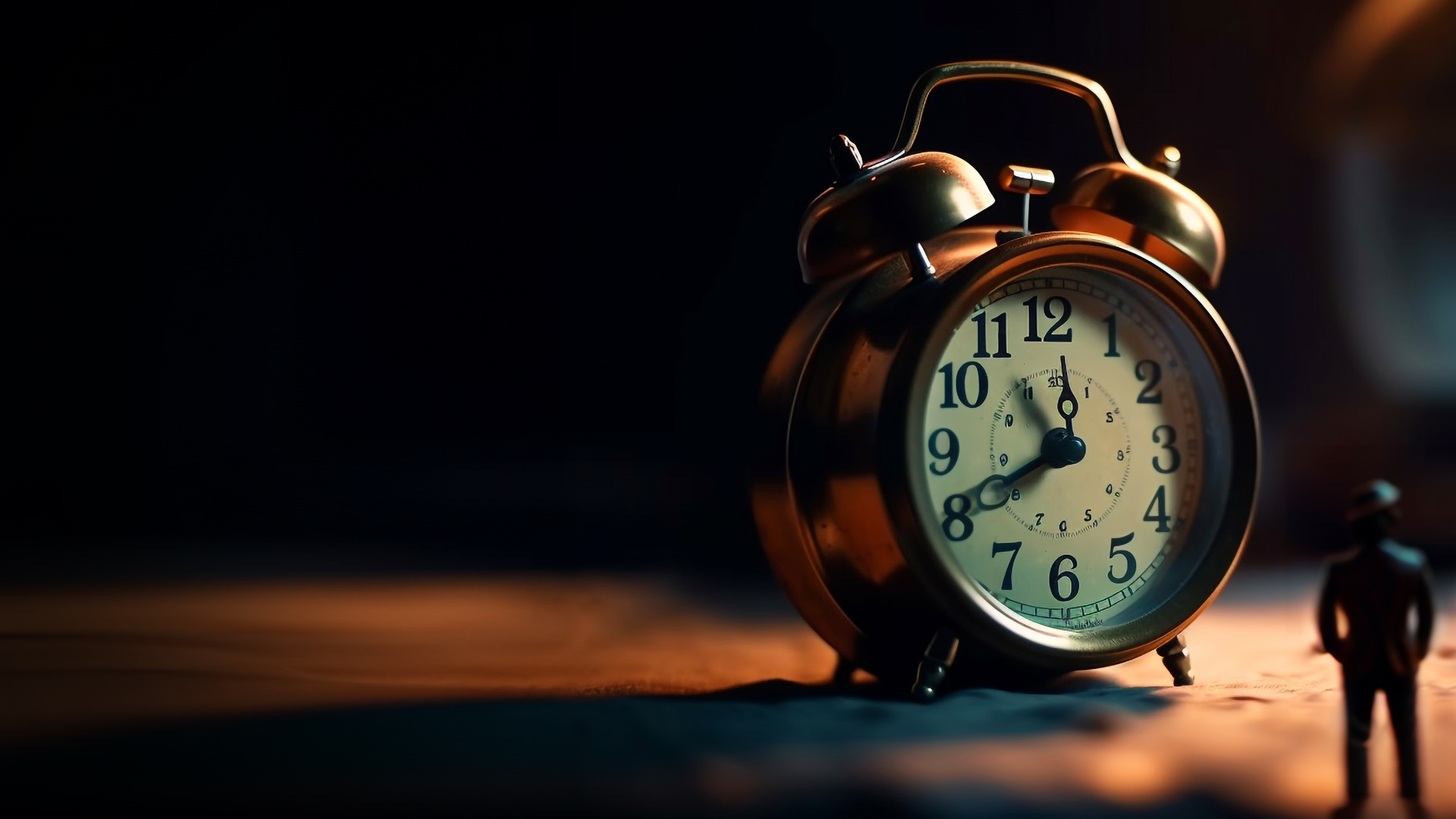 John 16:32 
Indeed the hour is coming, yes, has now come, that you will be scattered, each to his own, and will leave Me alone. And yet I am not alone, because the Father is with Me.
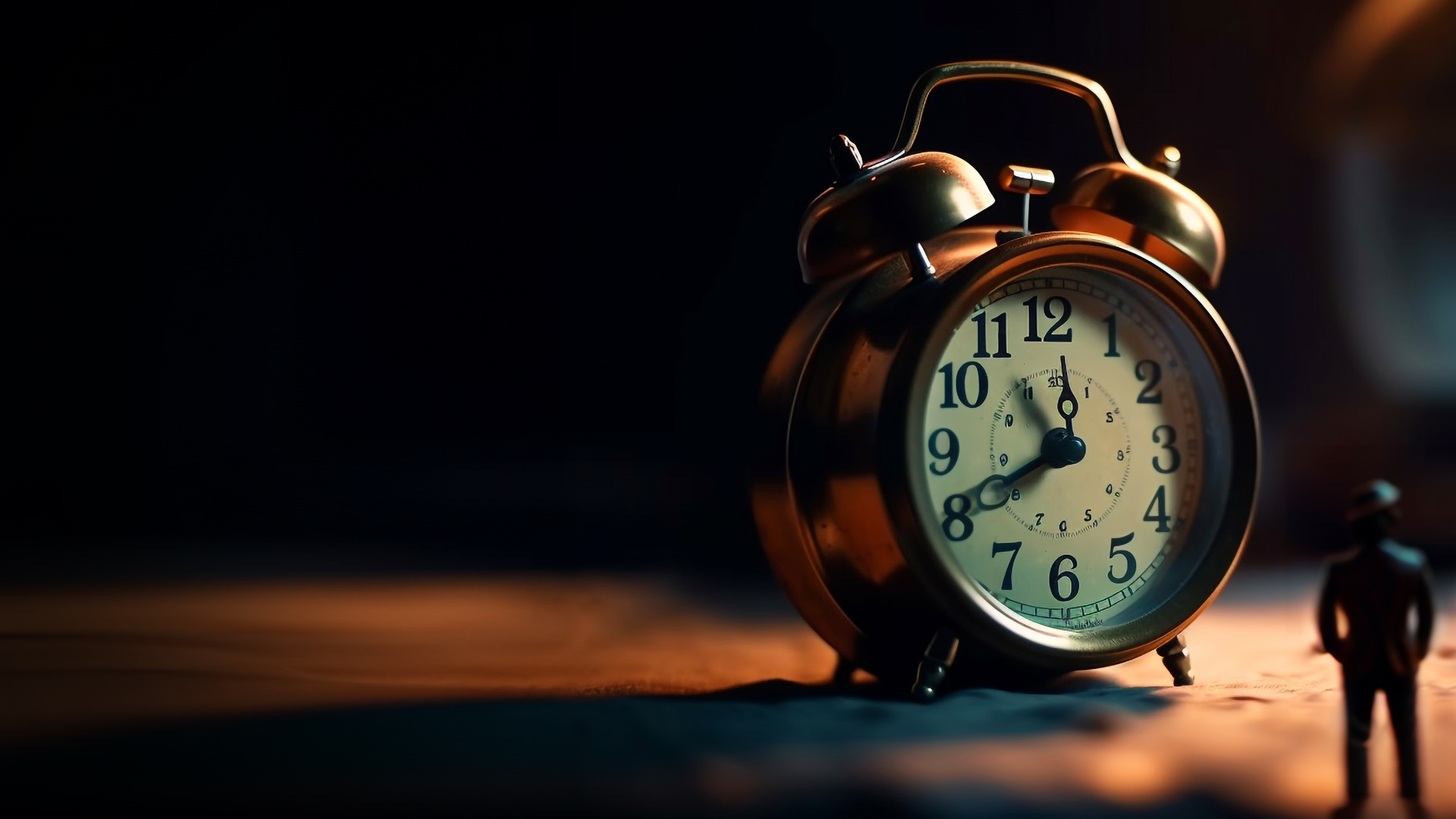 GOD’S TIMINGS FOR OUR LIVES.
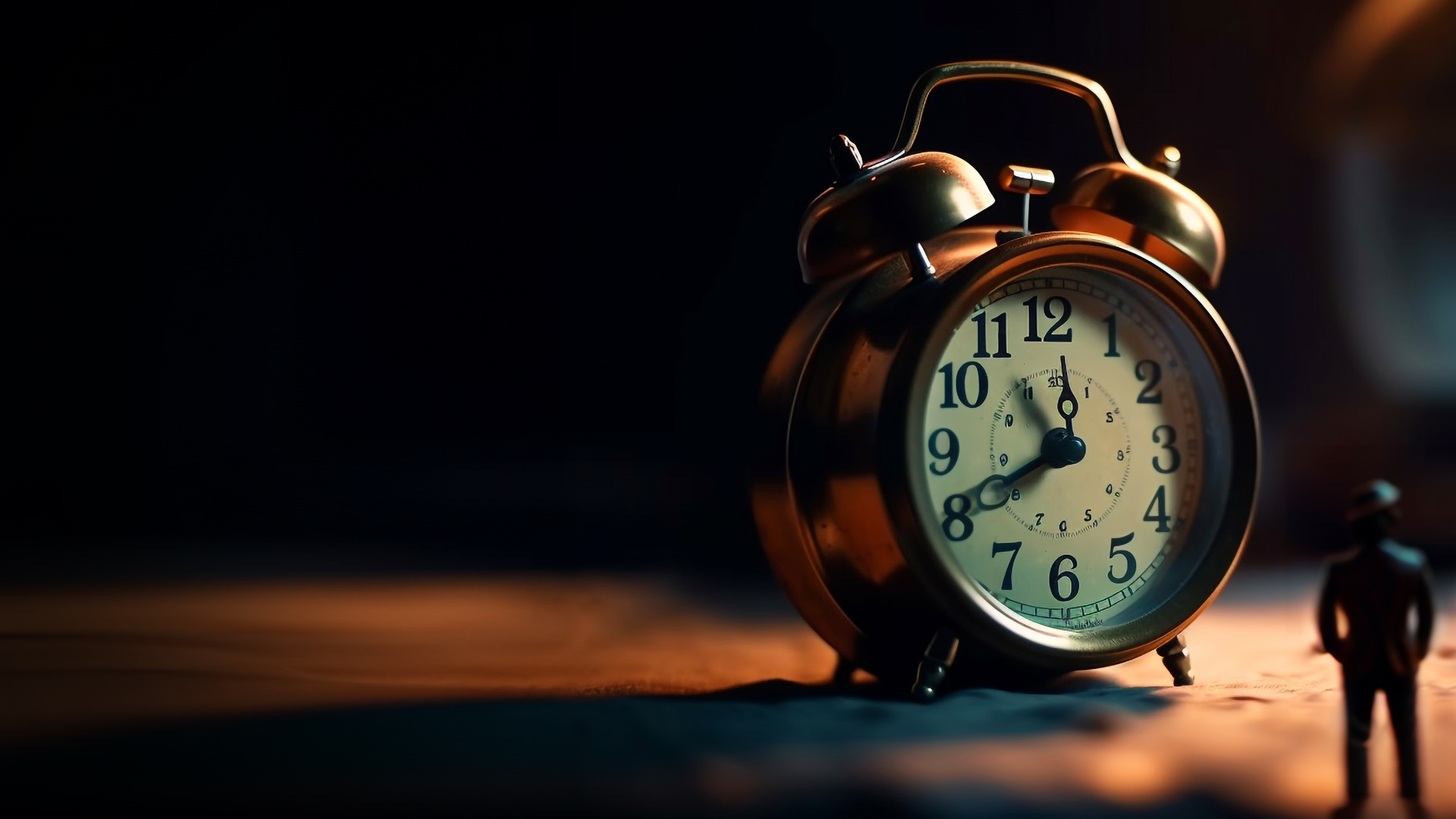 Psalm 31:15
My times are in Your hand; Deliver me from the hand of my enemies, And from those who persecute me.
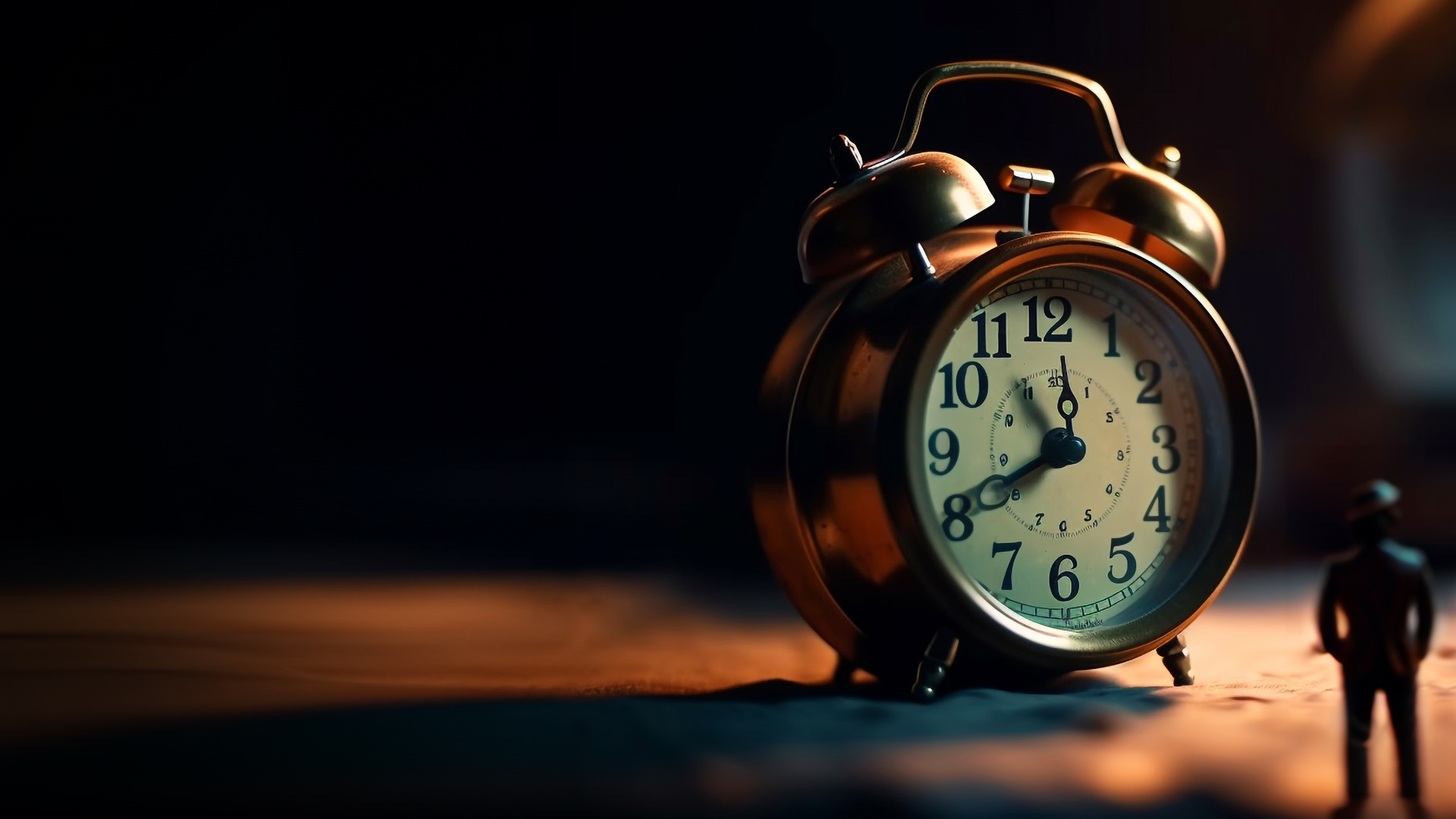 Daniel 2:21,22
21 And He changes the times and the seasons; He removes kings and raises up kings; He gives wisdom to the wise And knowledge to those who have understanding. 
22 He reveals deep and secret things; He knows what is in the darkness, And light dwells with Him.
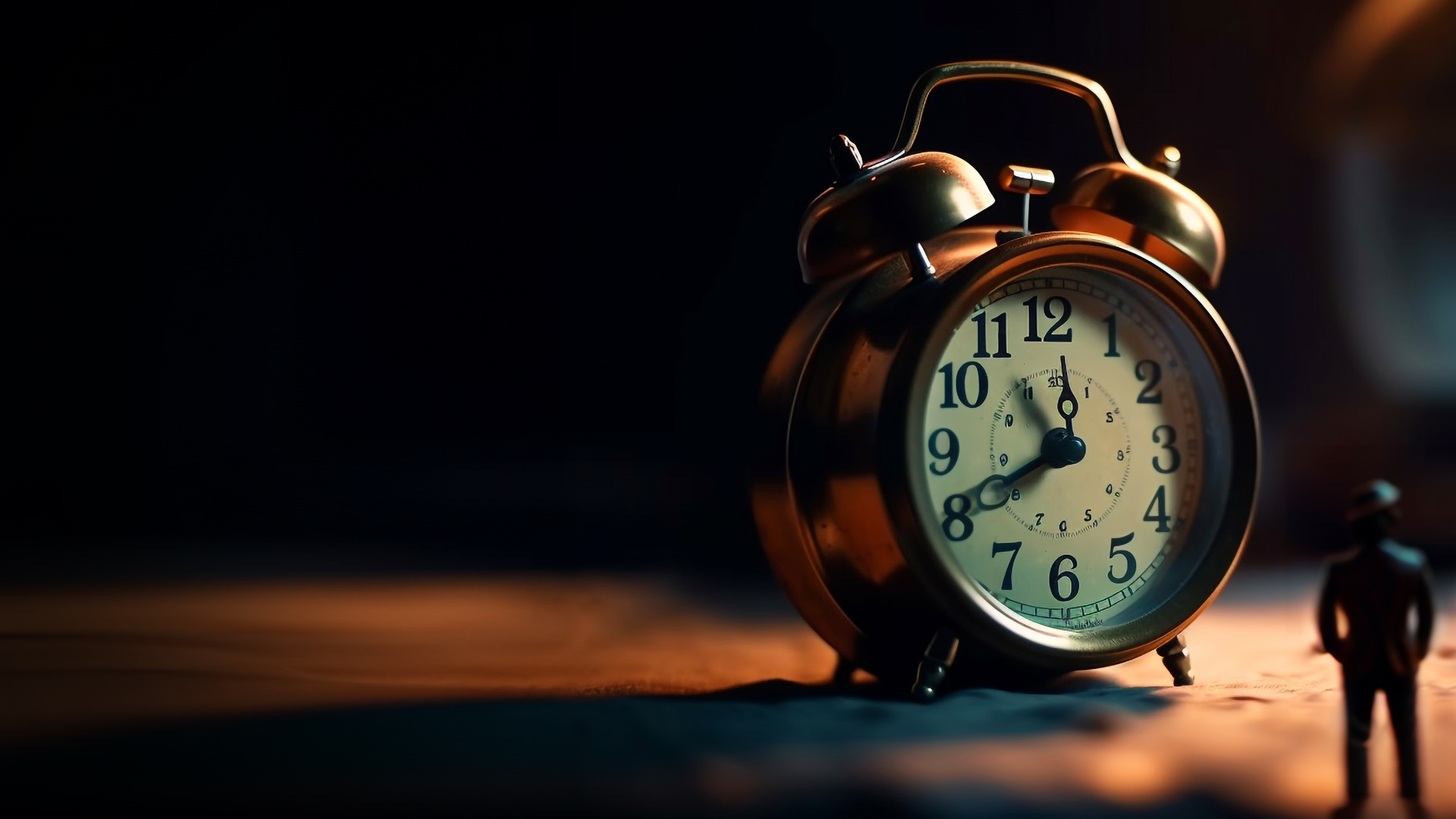 Ecclesiastes 3:10,11
10 I have seen the God-given task with which the sons of men are to be occupied. 
11 He has made everything beautiful in its time. Also He has put eternity in their hearts, except that no one can find out the work that God does from beginning to end.
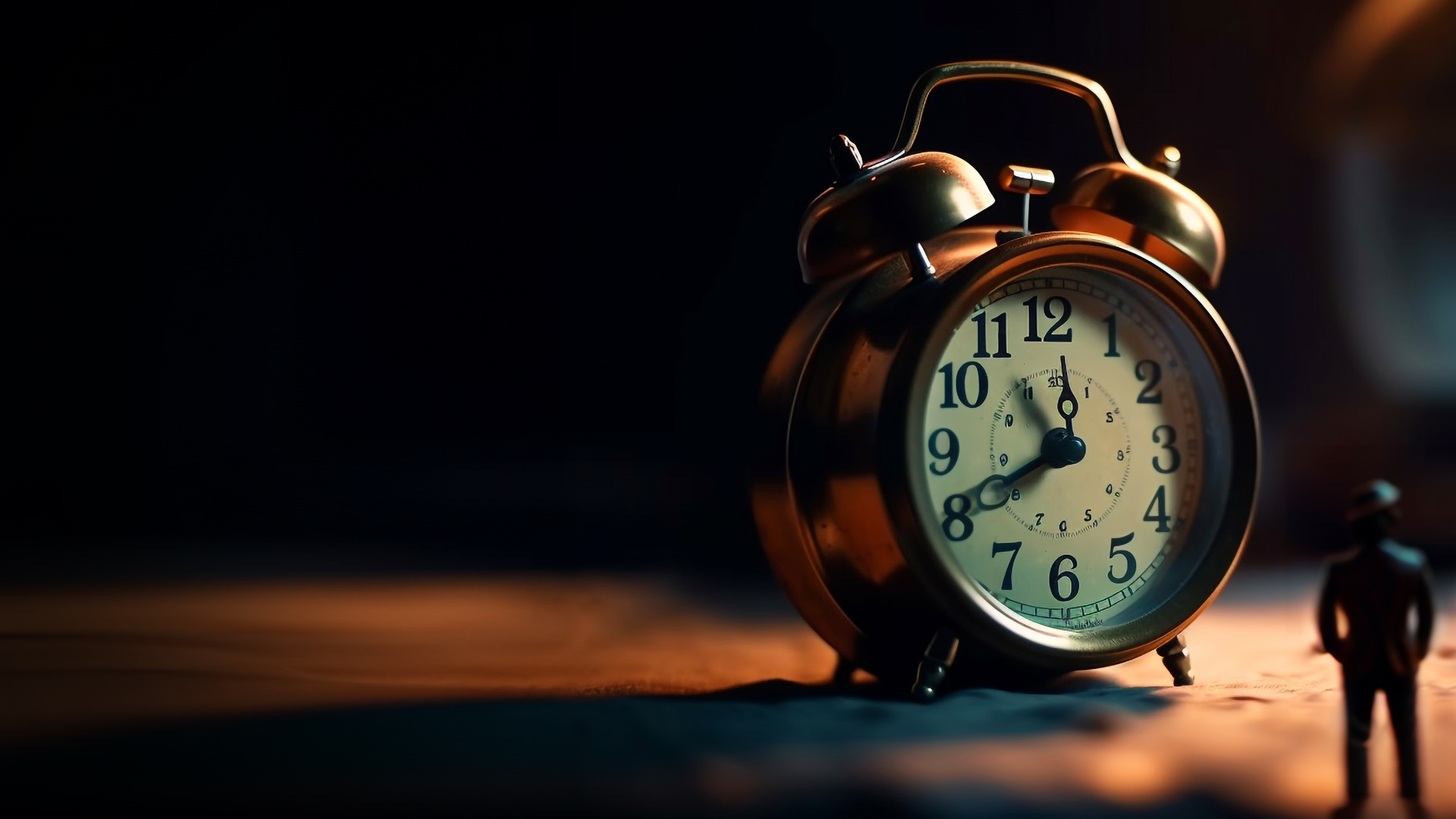 DISCERNING TIME AND PURPOSE.
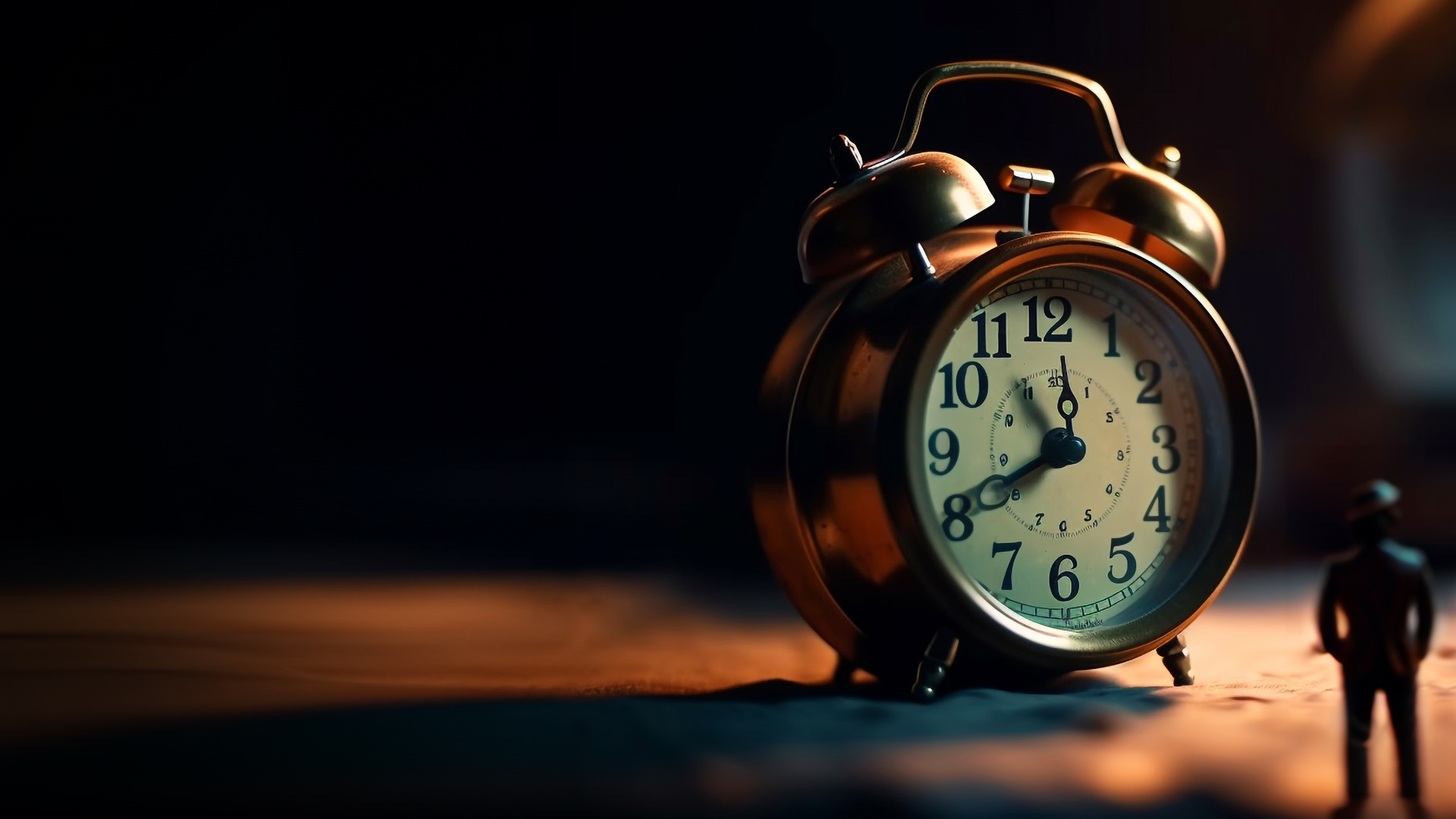 Ecclesiastes 8:5,6
5 ...And a wise man's heart discerns both time and judgment, 
6 Because for every matter there is a time and judgment, Though the misery of man increases greatly.
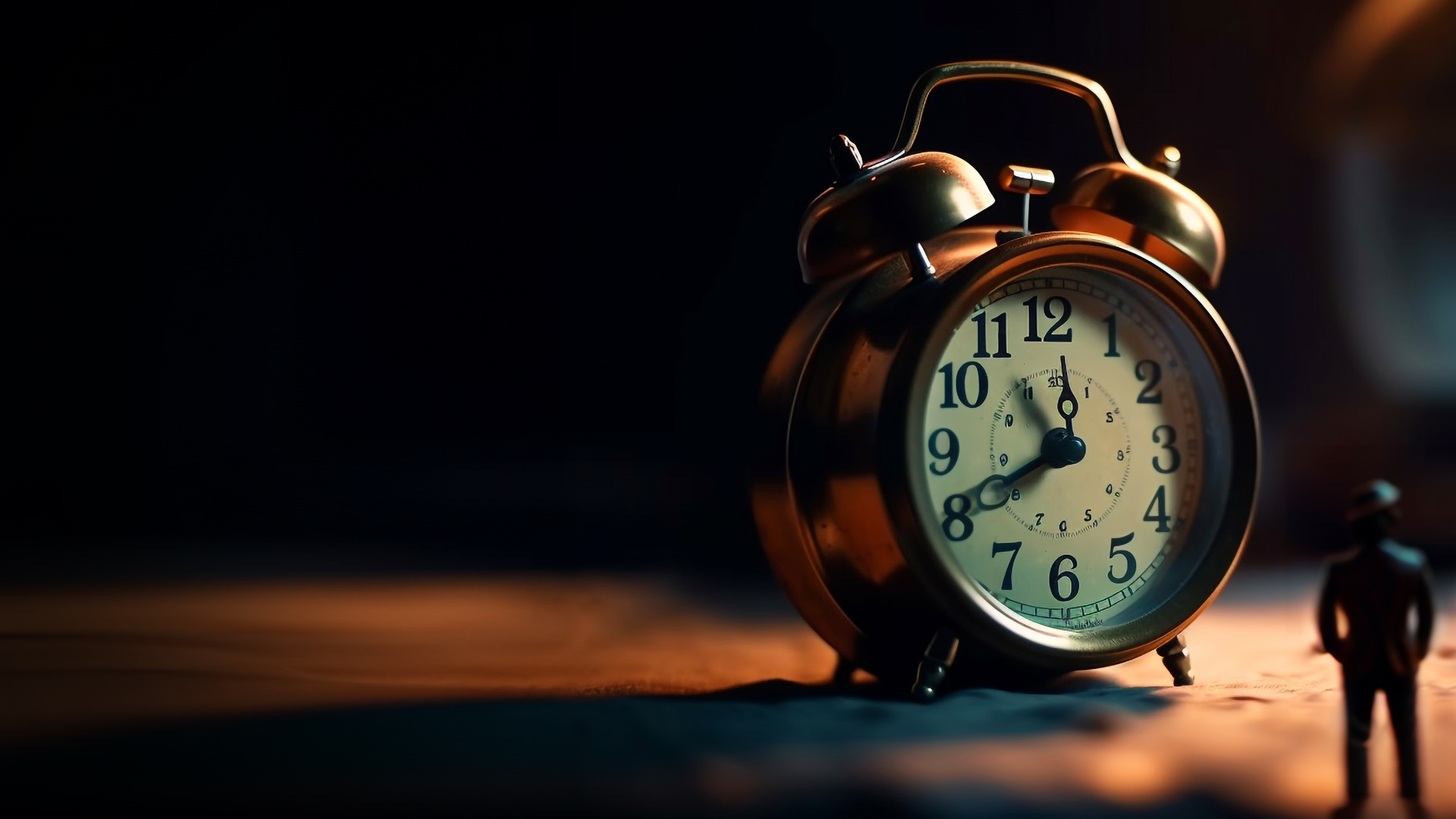 Psalm 90:12  
So teach us to number our days, That we may gain a heart of wisdom.
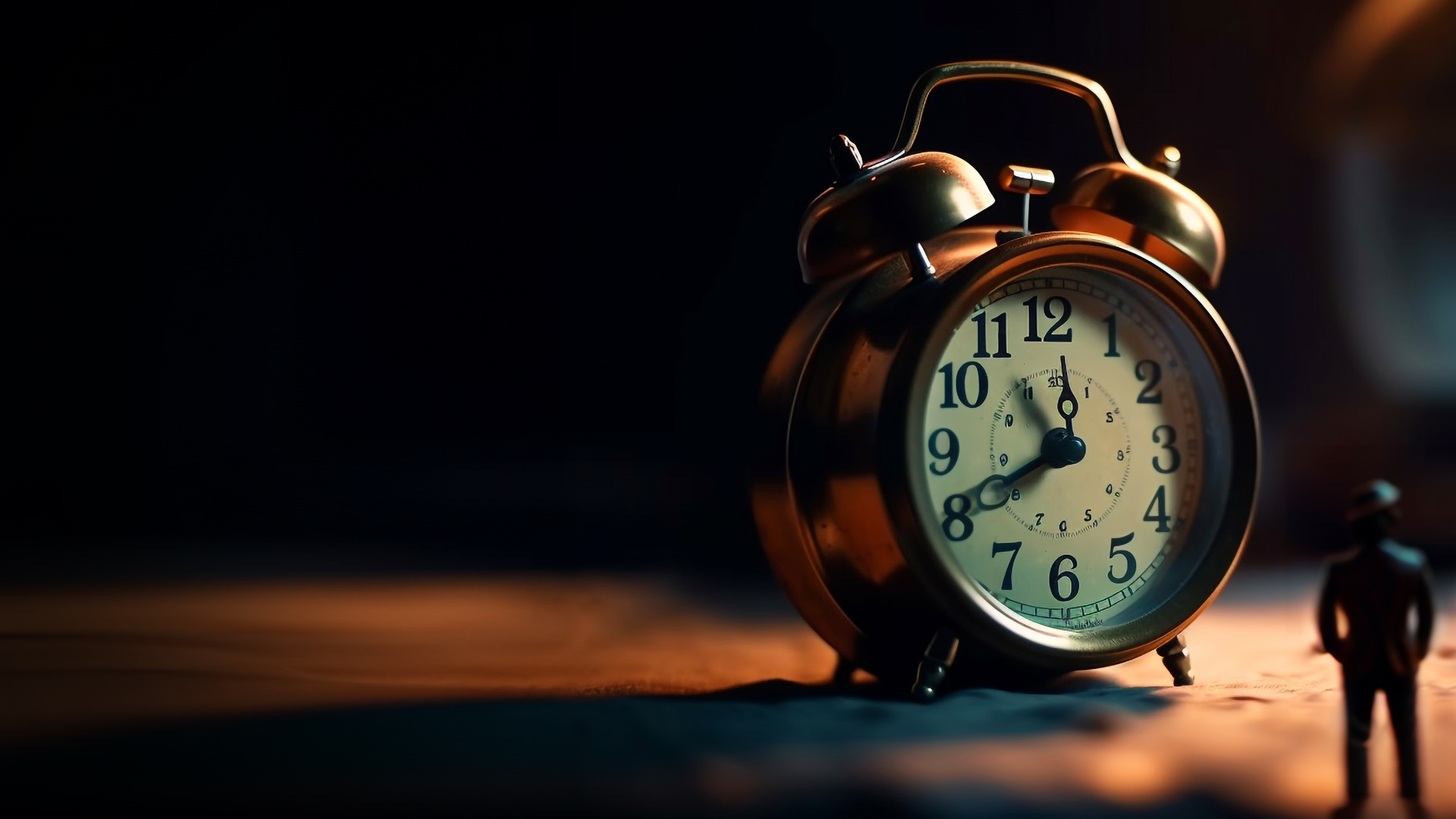 1 Chronicles 12:32 
of the sons of Issachar who had understanding of the times, to know what Israel ought to do, their chiefs were two hundred; and all their brethren were at their command;